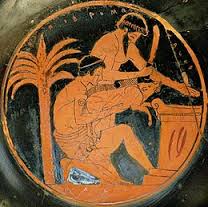 警戒拜偶像
哥林多前书十章一至十三节
哥林多前书10:1-13
1-5弟兄们，我不愿意你们不烧得，我们的祖宗从前都在云下，都从海中经过，都在云里、海里受洗归了摩西，并且都吃了一样的灵食，也都喝了一样的灵水；所喝的是出于随着他们的灵磐石，那磐石就是基督。但他们中间多半是神不喜欢的人，所以在旷野倒毙。
哥林多前书10:1-13
6-10 这些事都是我们的鉴戒，叫我们不要贪恋恶事，像他们那样贪恋的；也不要拜偶像，像他们有人拜的。如经上所记：“百姓坐下吃喝，起来玩爽。”我们也不要行奸淫，像他们有人行的，一天就倒毙了二万三千人；也不要试探主，像他们有人试探的，就被蛇所灭；你们也不要发怨言，像他们有发怨言的，就被灭命的所灭。
哥林多前书10:1-13
11-13 他们遭遇这些事都要作为鉴戒，并且写在经上，正是警戒我们这末世的人。所以，自己以为站得稳的，需要谨慎，免得跌倒。你们所遇见的试探，无非是人所能受的。神是信实的，必不叫你们受试探过于所能受的。在受试探的时候，总要给你们开一条出路，叫你们能忍受得住。
哥林多前书10:1-13
1) 保罗为何如此严厉看待哥林多教会对吃祭过偶像的食物的问题？

2) 以色列民在旷野所给我们的警戒

3) 这段经文对我们今天的反思
哥林多前书10:1-13
1) 保罗为何如此严厉看待哥林多教会对吃祭过偶像的食物的问题？
所牵涉到的问题的范围广泛
教会和社会之间的关系
社会不同阶级的关系
以及教会里智慧和爱两者之间的关系
什么情况下会吃到祭过偶像的食物？
信息：如果你因着你的智慧或身份，以为可以放心的去庙里参加这些庆典，吃祭过偶像的食物，你有没有意识到你正在把自己带到一个危险的境界，甚至是在试探神呢？
哥林多前书10:1-13
2) 以色列民在旷野所给我们的警戒

弟兄们，我不愿意你们不烧得，我们的祖宗从前都在云下，都从海中经过，都在云里、海里受洗归了摩西，并且都吃了一样的灵食，也都喝了一样的灵水；所喝的是出于随着他们的灵磐石，那磐石就是基督。(参：出16:1-36、出17:1-7、民20:2-13、诗篇78:15-16、诗篇78:23-29）但他们中间多半是神不喜欢的人，所以在旷野倒毙。
哥林多前书10:1-13
2) 以色列民在旷野所给我们的警戒
a. 这些事都是我们的鉴戒，叫我们不要贪恋恶事，像他们那样贪恋的；

民数记11:4-6 “他们中间的闲杂人大起贪欲的心，以色列人又哭号说：；谁给我们肉吃呢？我们记得在埃及的时候，不花钱就吃鱼，也记得有黄瓜、西瓜、韭菜、葱、蒜。现在我们的心血枯渴了，除了吗哪以外，在我们眼前并没有别的东西！”
哥林多前书10:1-13
2) 以色列民在旷野所给我们的警戒
a. 这些事都是我们的鉴戒，叫我们不要贪恋恶事，像他们那样贪恋的；

民数记11:33“肉在他们牙齿之间，尚未嚼烂，耶和华的怒气就向他们发作，用最重的灾殃击杀他们。那地方便叫基博罗哈他瓦（贪欲之人的坟墓），因为他们在那里埋葬那起贪欲之心的人。”
哥林多前书10:1-13
2) 以色列民在旷野所给我们的警戒
a.也不要拜偶像，像他们有人拜的。如经上所记：“百姓坐下吃喝，起来玩爽。

出埃及记32: 4 亚伦从他们手里接过来，铸了一只牛犊，用雕刻的器具作成。他们就说，以色列阿，这是领你出埃及地的神。 5 亚伦看见，就在牛犊面前筑坛，且宣告说，明日要向耶和华守节。 6 次日清早，百姓起来献燔祭和平安祭，就坐下吃喝，起来玩耍.
哥林多前书10:1-13
2) 以色列民在旷野所给我们的警戒
a.也不要拜偶像，像他们有人拜的。如经上所记：“百姓坐下吃喝，起来玩爽。
出埃及记32: 4 亚伦从他们手里接过来，铸了一只牛犊，用雕刻的器具作成。他们就说，以色列阿，这是领你出埃及地的神。 5 亚伦看见，就在牛犊面前筑坛，且宣告说，明日要向耶和华守节。 6 次日清早，百姓起来献燔祭和平安祭，就坐下吃喝，起来玩耍。…. … 18 摩西说，这不是人打胜仗的声音，也不是人打败仗的声音，我所听见的乃是人歌唱的声音。 19 摩西挨近营前就看见牛犊，又看见人跳舞，便发烈怒，把两块版扔在山下摔碎了，
哥林多前书10:1-13
2) 以色列民在旷野所给我们的警戒
b.我们也不要行奸淫，像他们有人行的，一天就倒毙了二万三千人
民数记25：1以色列人住在什亭，百姓与摩押女子行起淫乱。 2 因为这女子叫百姓来，一同给她们的神献祭，百姓就吃她们的祭物，跪拜她们的神。 3 以色列人与巴力毗珥连合，耶和华的怒气就向以色列人发作。 4 耶和华吩咐摩西说，将百姓中所有的族长在我面前对着日头悬挂，使我向以色列人所发的怒气可以消了。 5 于是摩西吩咐以色列的审判官说，凡属你们的人，有与巴力毗珥连合的，你们各人要把他们杀了。
哥林多前书10:1-13
2) 以色列民在旷野所给我们的警戒
b.我们也不要行奸淫，像他们有人行的，一天就倒毙了二万三千人
民数记25： 6 摩西和以色列全会众正在会幕门前哭泣的时候，谁知，有以色列中的一个人，当他们眼前，带着一个米甸女人到他弟兄那里去。 7 祭司亚伦的孙子，以利亚撒的儿子非尼哈看见了，就从会中起来，手里拿着枪， 8 跟随那以色列人进亭子里去，便将以色列人和那女人由腹中刺透。这样，在以色列人中瘟疫就止息了。 9 那时遭瘟疫死的，有二万四千人。
哥林多前书：5:1-13,6:12-20, 7:2-5
哥林多前书10:1-13
2) 以色列民在旷野所给我们的警戒
c.也不要试探主，像他们有人试探的，就被蛇所灭；
民数记21:4-9 他们从何珥山起行，往红海那条路走，要绕过以东地。百姓因这路难行，心中甚是烦躁， 就怨讟神和摩西说，你们为什么把我们从埃及领出来，使我们死在旷野呢？这里没有粮，没有水，我们的心厌恶这淡薄的食物。于是耶和华使火蛇进入百姓中间，蛇就咬他们。以色列人中死了许多。百姓到摩西那里，说，我们怨讟耶和华和你，有罪了。求你祷告耶和华，叫这些蛇离开我们。于是摩西为百姓祷告。耶和华对摩西说，你制造一条火蛇，挂在杆子上。凡被咬的，一望这蛇，就必得活。摩西便制造一条铜蛇，挂在杆子上。凡被蛇咬的，一望这铜蛇就活了。
哥林多前书10:1-13
2) 以色列民在旷野所给我们的警戒
c.也不要试探主，像他们有人试探的，就被蛇所灭；

诗篇78:18“他们心中试探神，随自己所欲的求食物”
哥林多前书10:1-13
2) 以色列民在旷野所给我们的警戒
d.你们也不要发怨言，像他们有发怨言的，就被灭命的所灭。
民数记14:2-4 2 以色列众人向摩西，亚伦发怨言。全会众对他们说，巴不得我们早死在埃及地，或是死在这旷野。 3 耶和华为什么把我们领到那地，使我们倒在刀下呢？我们的妻子和孩子必被掳掠。我们回埃及去岂不好吗？ 4 众人彼此说，我们不如立一个首领回埃及去吧。
哥林多前书10:1-13
2) 以色列民在旷野所给我们的警戒
d.你们也不要发怨言，像他们有发怨言的，就被灭命的所灭。
民数记14:28-39 28 你们告诉他们，耶和华说，我指着我的永生起誓，我必要照你们达到我耳中的话待你们。 29 你们的尸首必倒在这旷野，并且你们中间凡被数点，从二十岁以外，向我发怨言的， 30 必不得进我起誓应许叫你们住的那地。惟有耶孚尼的儿子迦勒和嫩的儿子约书亚才能进去。 31 但你们的妇人孩子，就是你们所说，要被掳掠的，我必把他们领进去，他们就得知你们所厌弃的那地。 32 至于你们，你们的尸首必倒在这旷野。 33 你们的儿女必在旷野飘流四十年，担当你们淫行的罪，直到你们的尸首在旷野消灭。
哥林多前书10:1-13
2) 以色列民在旷野所给我们的警戒
d.你们也不要发怨言，像他们有发怨言的，就被灭命的所灭。
民数记14:28-39 34 按你们窥探那地的四十日，一年顶一日，你们要担当罪孽四十年，就知道我与你们疏远了， 35 我耶和华说过，我总要这样待这一切聚集敌我的恶会众。他们必在这旷野消灭，在这里死亡。 36 摩西所打发，窥探那地的人回来，报那地的恶信，叫全会众向摩西发怨言， 37 这些报恶信的人都遭瘟疫，死在耶和华面前。 38 其中惟有嫩的儿子约书亚和耶孚尼的儿子迦勒仍然存活。 39 摩西将这些话告诉以色列众人，他们就甚悲哀
哥林多前书10:1-13
2) 以色列民在旷野所给我们的警戒

11-12 他们遭遇这些事都要作为鉴戒，并且写在经上，正是警戒我们这末世的人。所以，自己以为站得稳的，需要谨慎，免得跌倒。

13 你们所遇见的试探，无非是人所能受的。神是信实的，必不叫你们受试探过于所能受的。在受试探的时候，总要给你们开一条出路，叫你们能忍受得住。
哥林多前书10:1-13
3) 这段经文对我们今天的反思

逃避拜偶像的事（林前10:14-22）
渴慕更多认识神